Kişilik ve Meslek Değerleri
Mesleki Rehberlik ve Danışma
Prof. Dr. Metin PİŞKİN
Kariyer Gelişim Sürecini Etkileyen FaktörlerKişilik ve Meslek Değerleri
Mesleki Rehberlik ve Danışma
Prof. Dr. Metin PİŞKİN
c) Kişilik Özellikleri
Tanım: 
	İnsanın çevreye kendine özgü bir biçimde uyum sağlamasını belirleyen karakterinin, duygusal, bilişsel ve fiziksel yapısının nispeten kararlı ve durağan bir biçimde örgütlenmesidir (Eysenck, 1970).
Mesleki Rehberlik ve Danışma
Prof. Dr. Metin PİŞKİN
3
Holland’a Göre Kişilik Tipleri
Gerçekçi
Araştırmacı
Sanatçı
Sosyal
Girişimci
Gelenekçi
Mesleki Rehberlik ve Danışma
Prof. Dr. Metin PİŞKİN
4
Beş Faktör Kişilik Modeli
Nevrotizm 
Dışadönüklük 
Yaşantılara açık olma
Uyumluluk 
Sorumluluk
Mesleki Rehberlik ve Danışma
Prof. Dr. Metin PİŞKİN
5
Meslek Değerleri
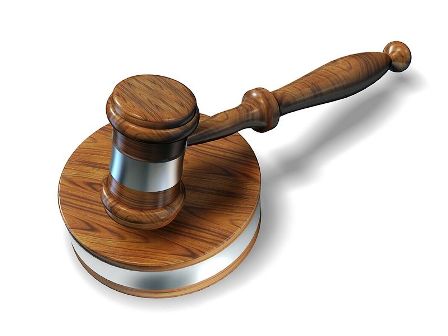 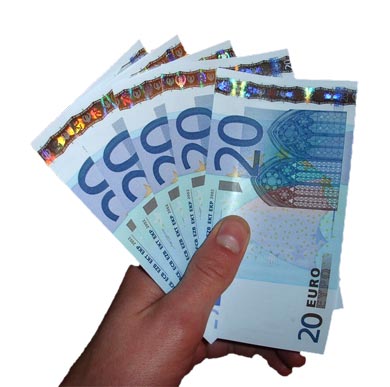 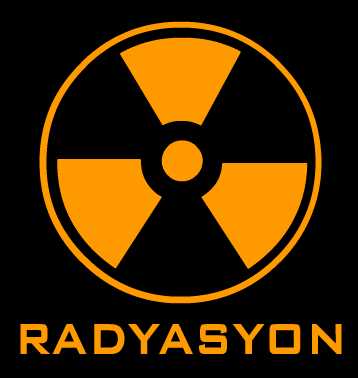 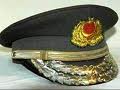 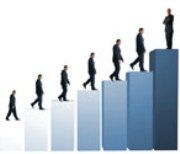 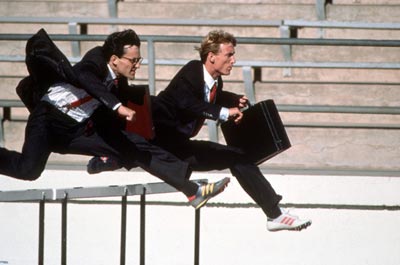 Mesleki Rehberlik ve Danışma
Prof. Dr. Metin PİŞKİN
6
Meslek Değerleri
Bir mesleğe girme sonucunda o mesleğin getirilerinden elde edilen doyumdur.
Meslek değerleri, bir mesleği birey için değerli kılan özelliklerin, bir başka ifade ile bir meslekten beklenen doyum türlerinin sıralaması anlamına gelir. 
Mesleklerin sahip olduğu çeşitli özelliklere atfedilen değer kuşkusuz bireyden bireye değişir.
Mesleki Rehberlik ve Danışma
Prof. Dr. Metin PİŞKİN
7
Tablo 1: Meslek Değerleri
Mesleki Rehberlik ve Danışma
Prof. Dr. Metin PİŞKİN
8
Tablo 1: Meslek Değerleri - Devam
Mesleki Rehberlik ve Danışma
Prof. Dr. Metin PİŞKİN
9
Tablo 1. Meslek Değerleri -Devam
Mesleki Rehberlik ve Danışma
Prof. Dr. Metin PİŞKİN
10
En önemli 5 Değer
Mesleki Rehberlik ve Danışma
Prof. Dr. Metin PİŞKİN
11
Teşekkürler
Mesleki Rehberlik ve Danışma
Prof. Dr. Metin PİŞKİN
12